Pacific Islands GIS and Remote Sensing User Conference 2024
THEME: ‘’Sustainable Management of Coastal Areas through remote sensing and GIS’’
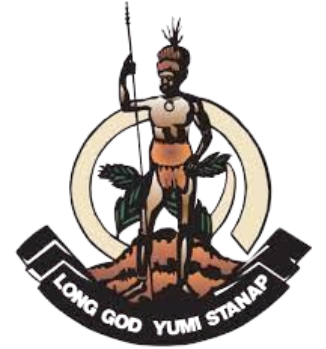 Presenter: Johnny Tarry NIMAU 
Snr. Monitoring and Evaluation Officer,
PARTneR II Country Liaison,  
Vanuatu PGRSC Focal-Point 
Department of Climate Change, MOCC, Vanuatu
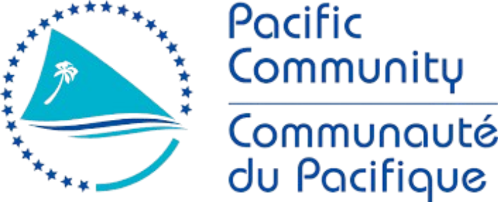 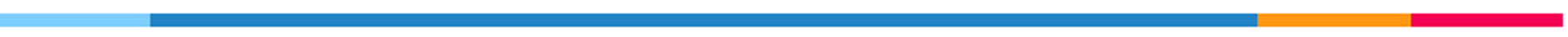 [Speaker Notes: Brief introduction on the Theme along with Vanuatu Context and align with the national priorities through the PARTneR II Project]
Hazard Exposure and Losses to Extreme Wave Levels Exacerbated by Climate-induced Sea-Level Rise in Vanuatu Islands Contexts
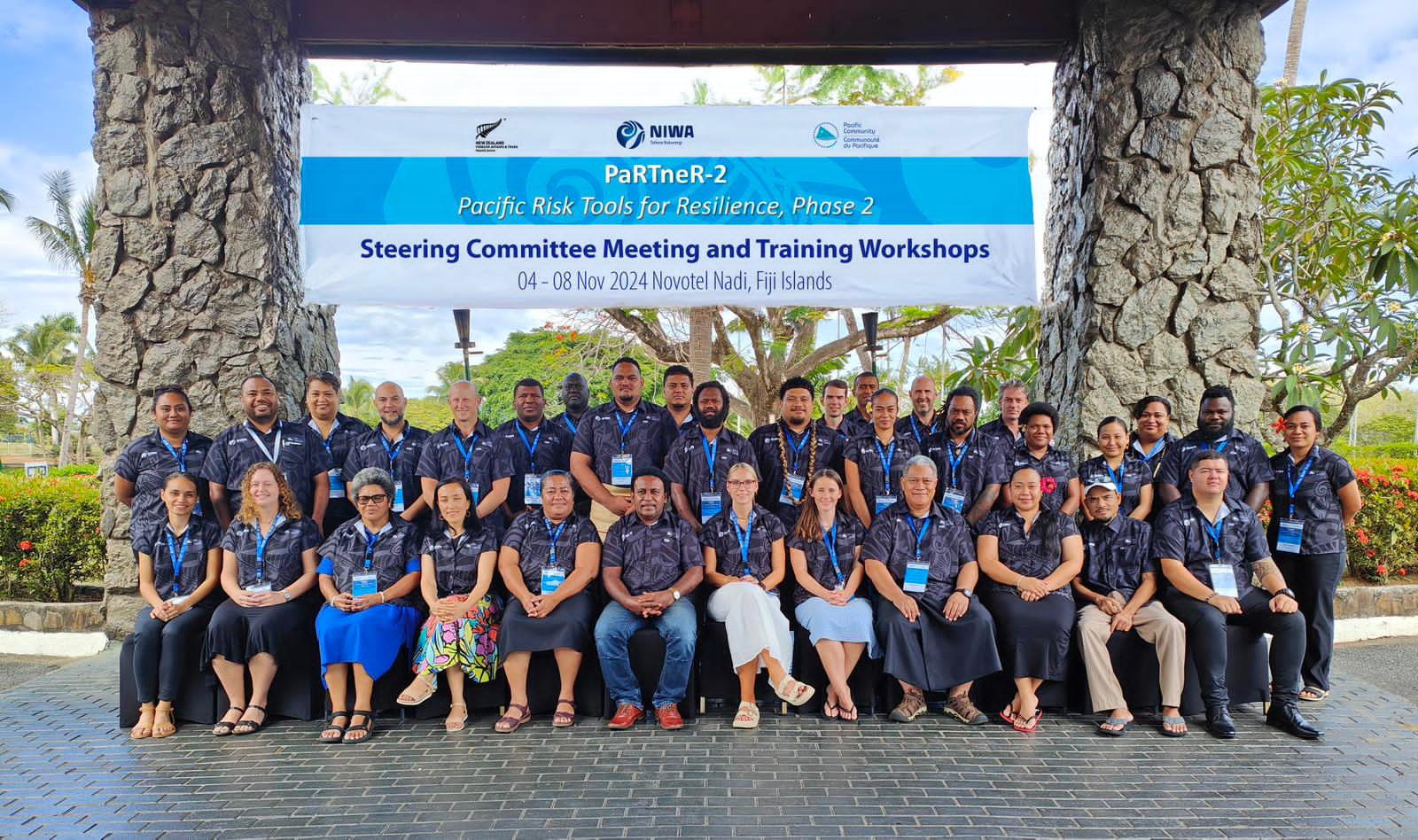 1 National Institute of Water and Atmospheric Research Ltd Taihoro Nukurangi, Te Whanganui-a-Tara Wellington 6021, Aotearoa New Zealand
2 The Pacific Community, SPC Geoscience Division, Suva, Fiji 
3 Catalyst IT, Ōtautahi Christchurch 8011, Aotearoa New Zealand
4 Climate change and National Disaster Management Office, Ministry of Climate Change and Adaptation, Vanuatu
Johnny Nimau4, Rebecca Welsh1, Ryan Paulik1, Shaun Williams1, Juli Ungaro1, Cyprien Bosserelle1, Rose Pearson1, James Battersby1, Luisa Hosse1, Antonio Espejo2, Tim Beale3, Herve Damlamian2, Litea Biukoto2, Judith Giblin2, Thompson Auri2, Kaliopate Tavola2
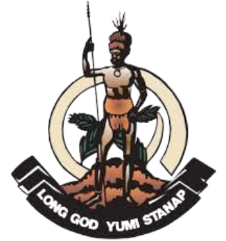 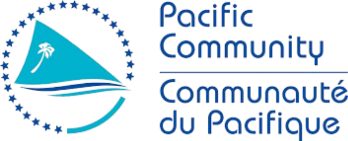 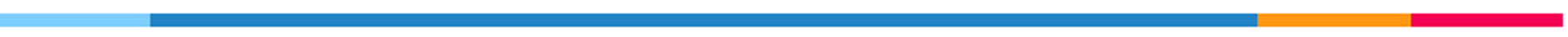 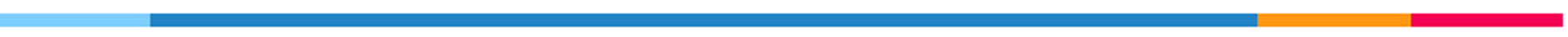 [Speaker Notes: Introduction to PARTneR II Project through Funding support from New Zealand –MFAT and Managed by NIWA and SPC in partnership with Vanuatu, Samoa, Cooks Island, Tonga, Tuvalu and RMI.]
PARTneR-2 Project
Aim: Pacific Island Countries are more resilient to the impacts of climate change through risk-informed decision making. 
Countries involved: Cook Islands, Republic of Marshall Islands, Samoa, Tonga, Tuvalu, Vanuatu
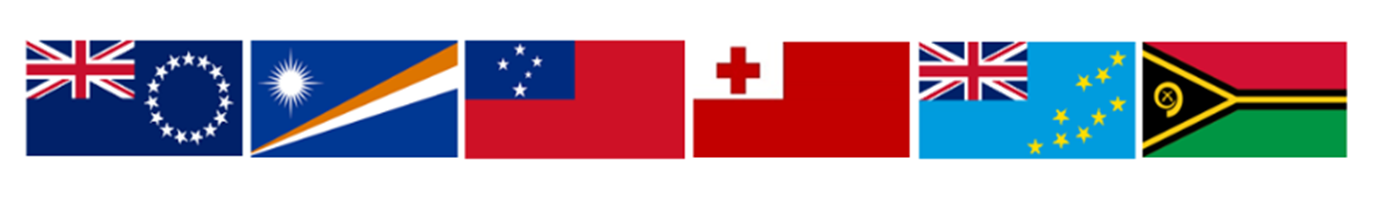 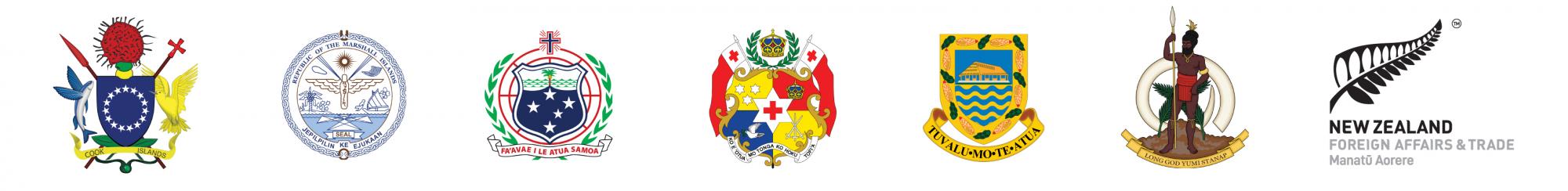 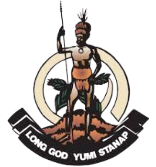 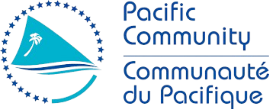 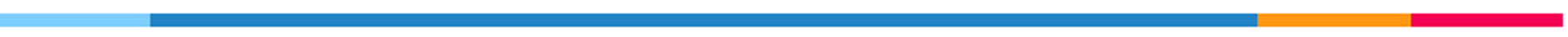 3
Sea Level Rise in Vanuatu
Expected to impact 25% – 50% of people in Vanuatu Islands.
SLR has risen 1.5mm per year in Vanuatu from 1900 to 2008 (almost 10cm). 
Coupled with vertical land movement.
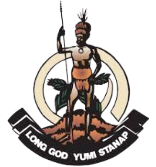 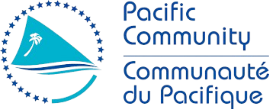 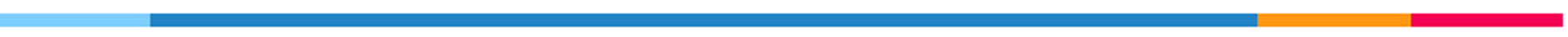 4
Step 1: Hazard Maps
Luganville, Vanuatu ARI100 from 0 – 2m
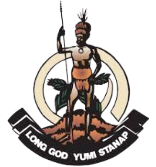 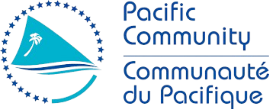 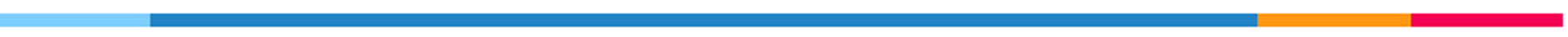 5
Digital Elevation Models
DEM: A digital representation of bare ground topography with trees, building and other ground cover excluded.
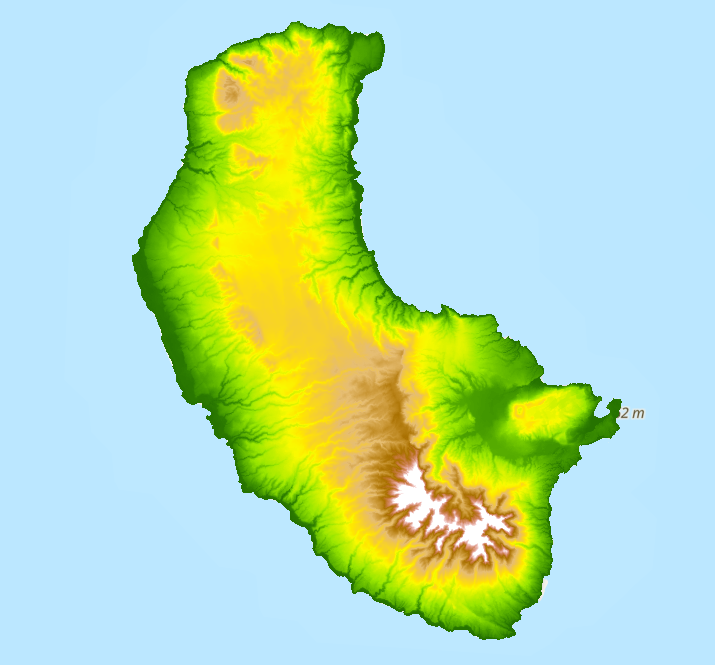 Tanna, Vanuatu Digital Elevation Model
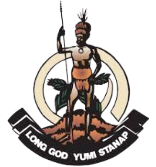 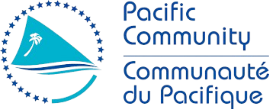 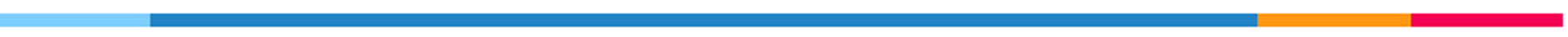 6
Bathtub Model Process
Total Water Levels
Digital Elevation Model
National SLR Maps
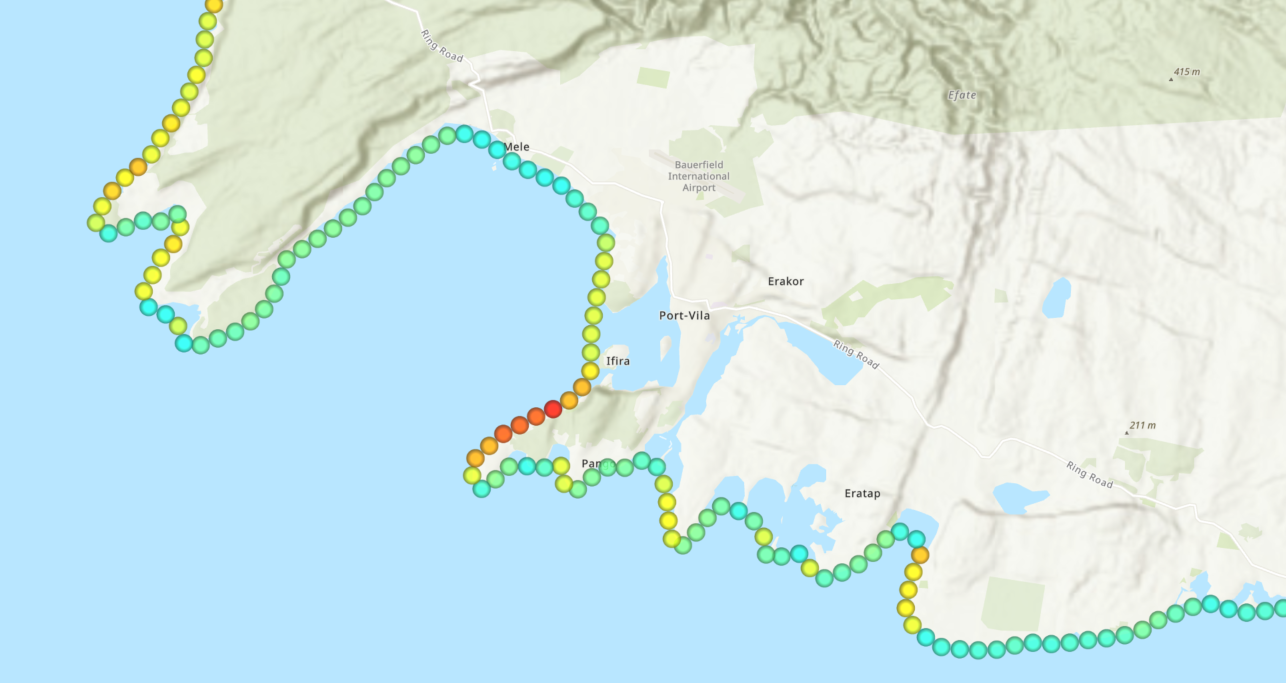 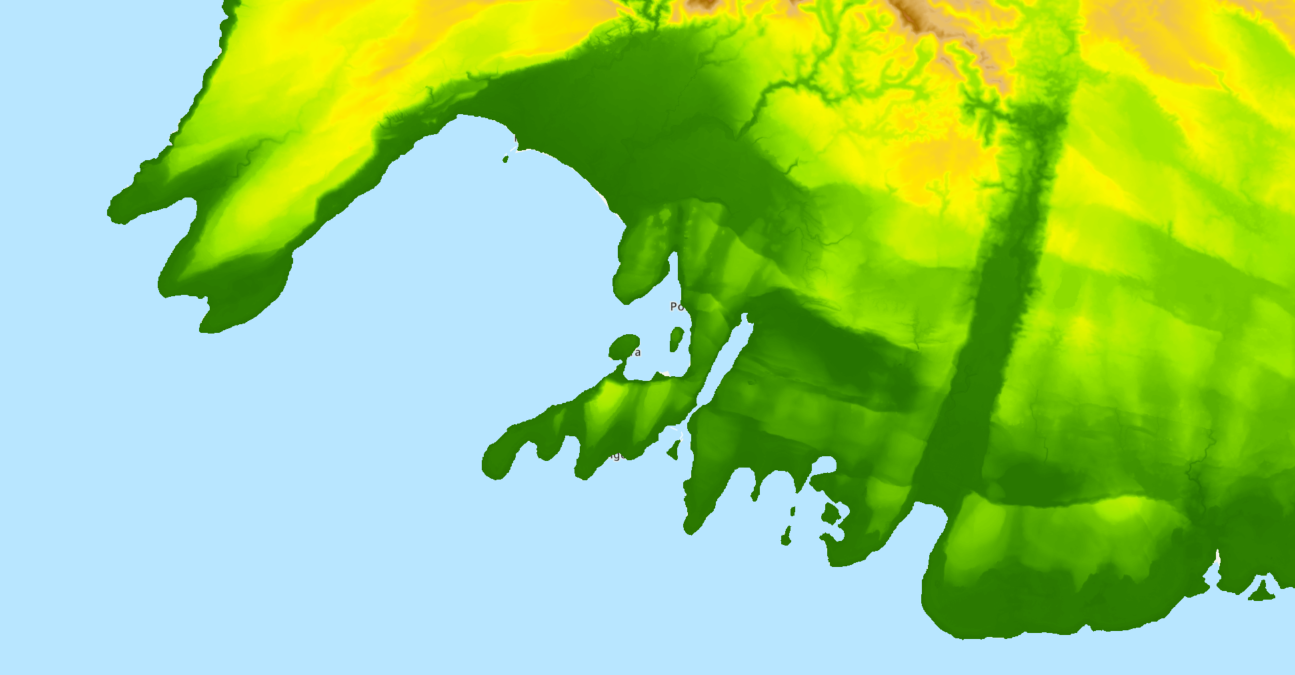 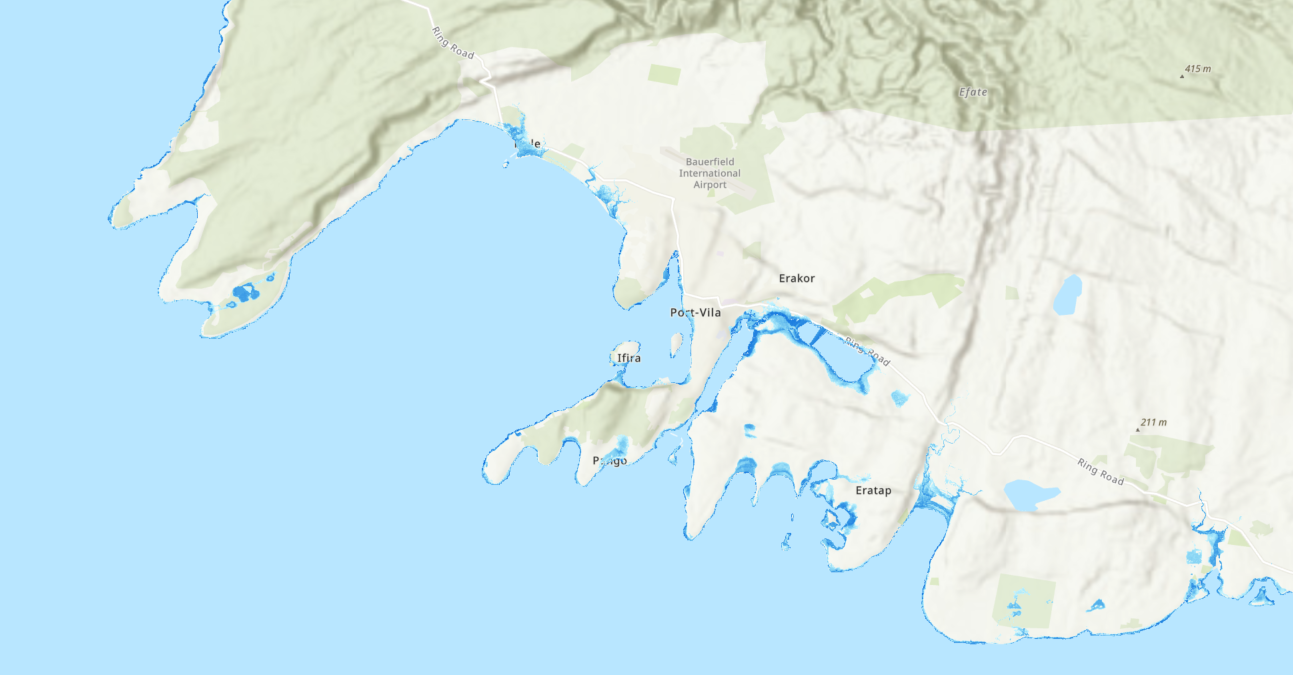 Port Vila, Vanuatu
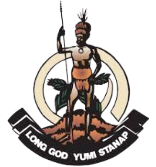 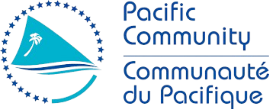 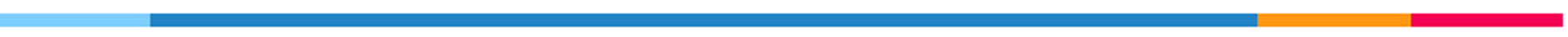 7
Risk Models
Hazard Information
Exposure Information
Vulnerability Models
Impacts
Tailored Maps, Tables, Reports, Dashboards
e.g. Flooding, Coastal Inundation, Wind, SLR, Drought
e.g. Buildings, People, Infrastructure, Crops
Calculate how the hazards impact the exposure layers
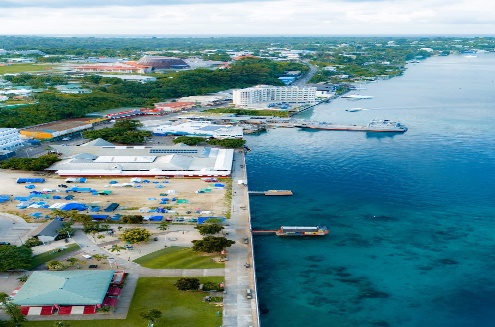 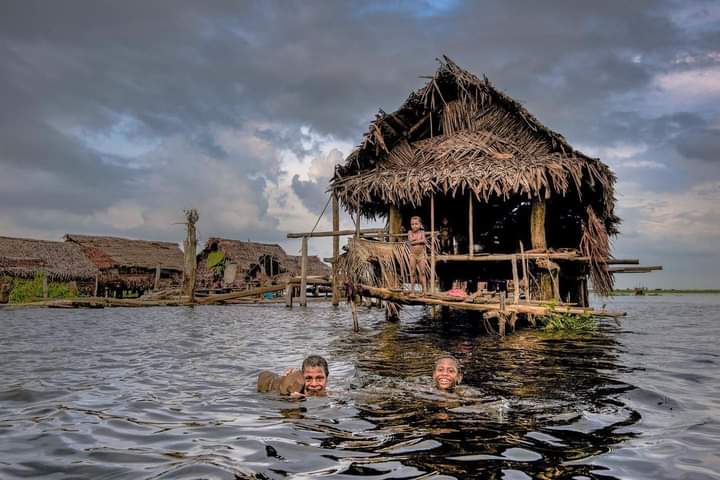 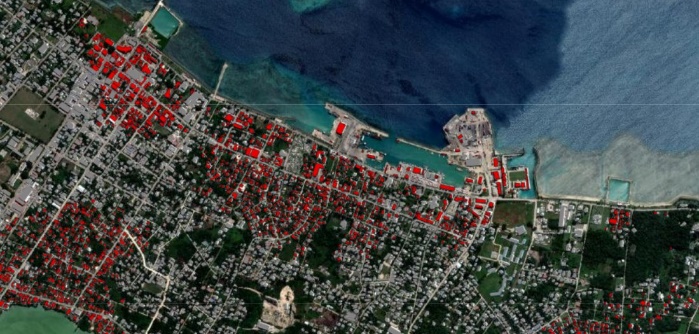 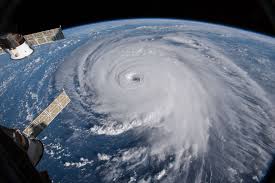 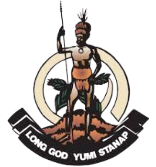 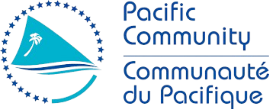 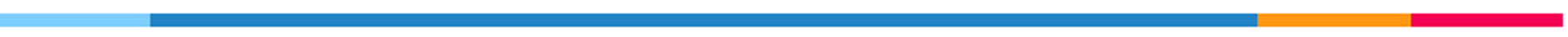 8
RiskScape
https://riskscape.org.nz/
Risk decision support tool. 
Open-source spatial data processing application used for multi-hazard risk analysis.
Highly customisable from simple exposure models to computationally intensive probabilistic models.
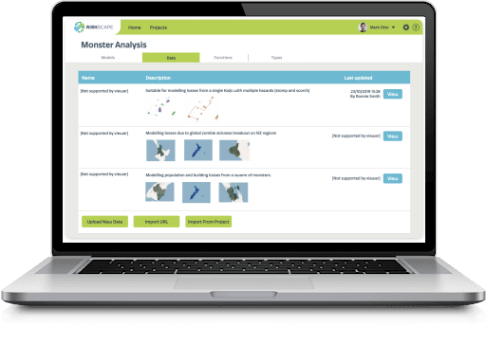 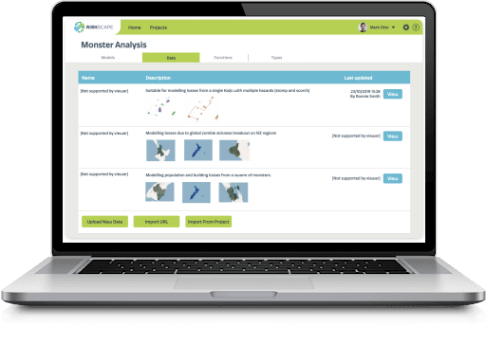 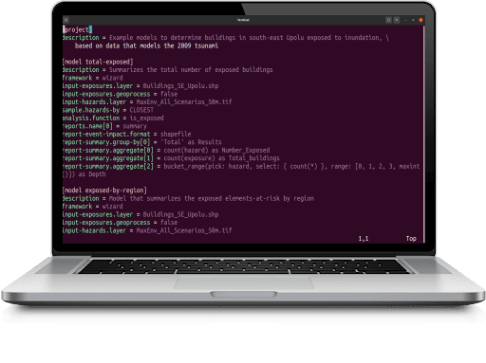 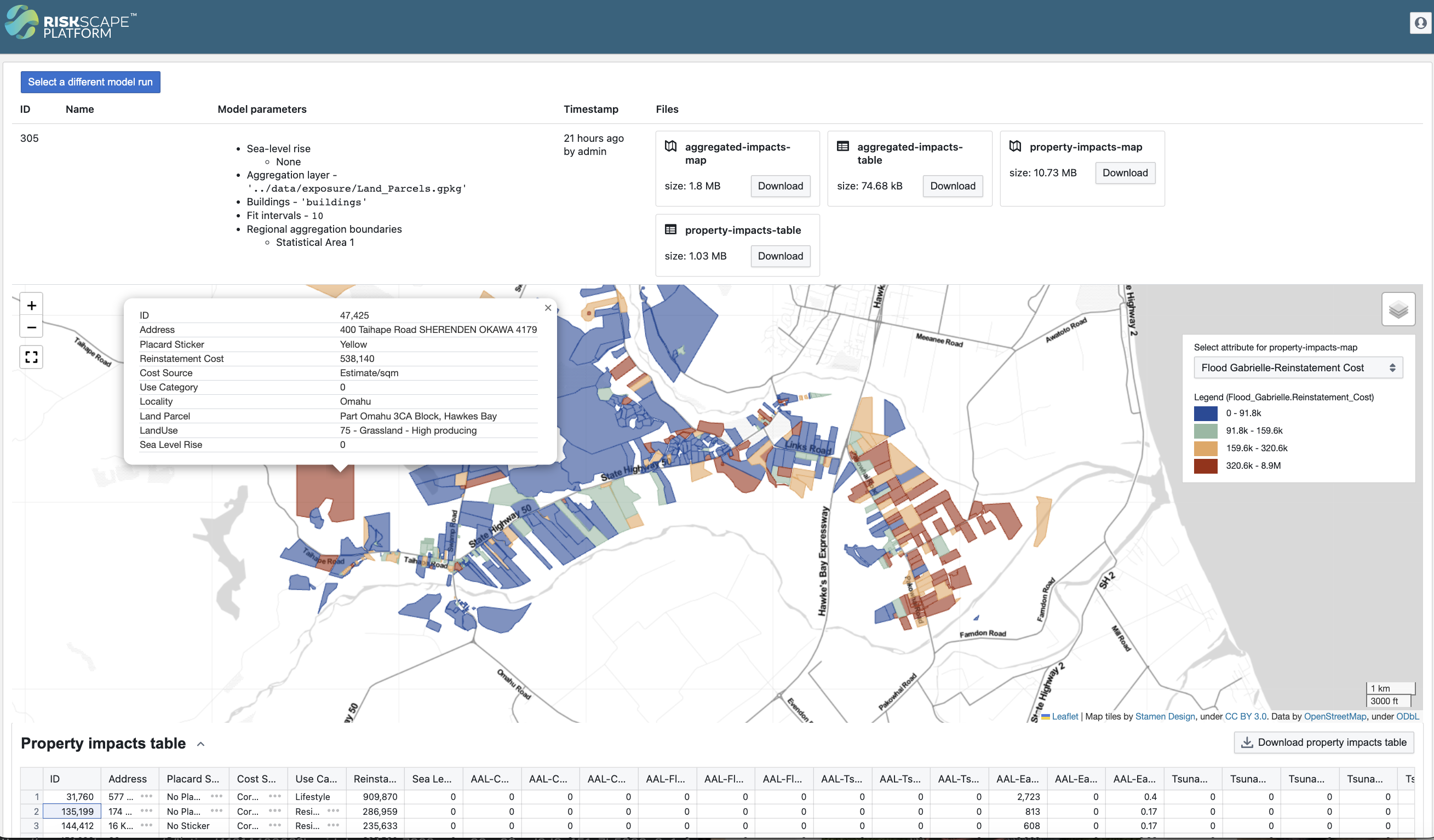 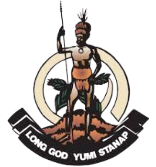 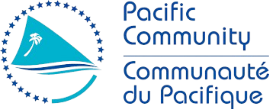 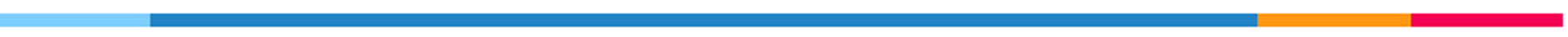 9
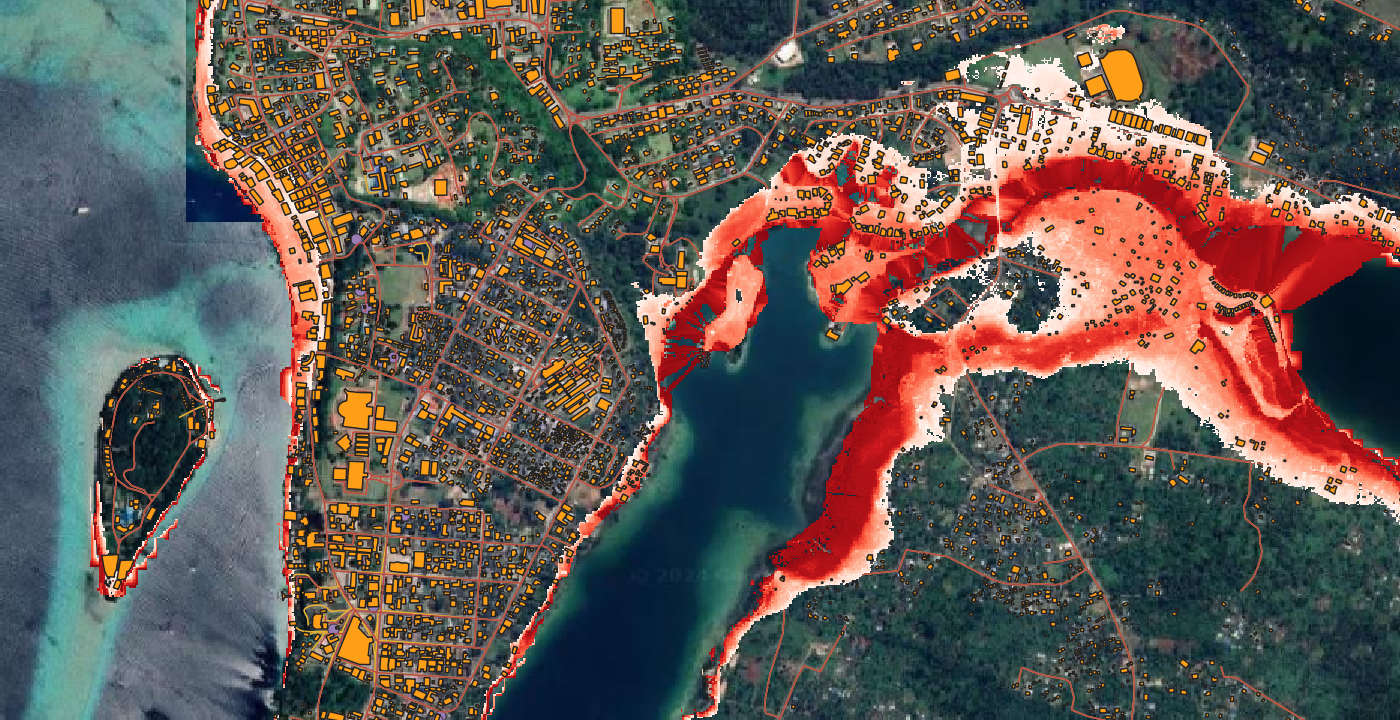 Port Vila FloodDepth 5 _1.0
Port Vila FloodDepth 10 _0.5
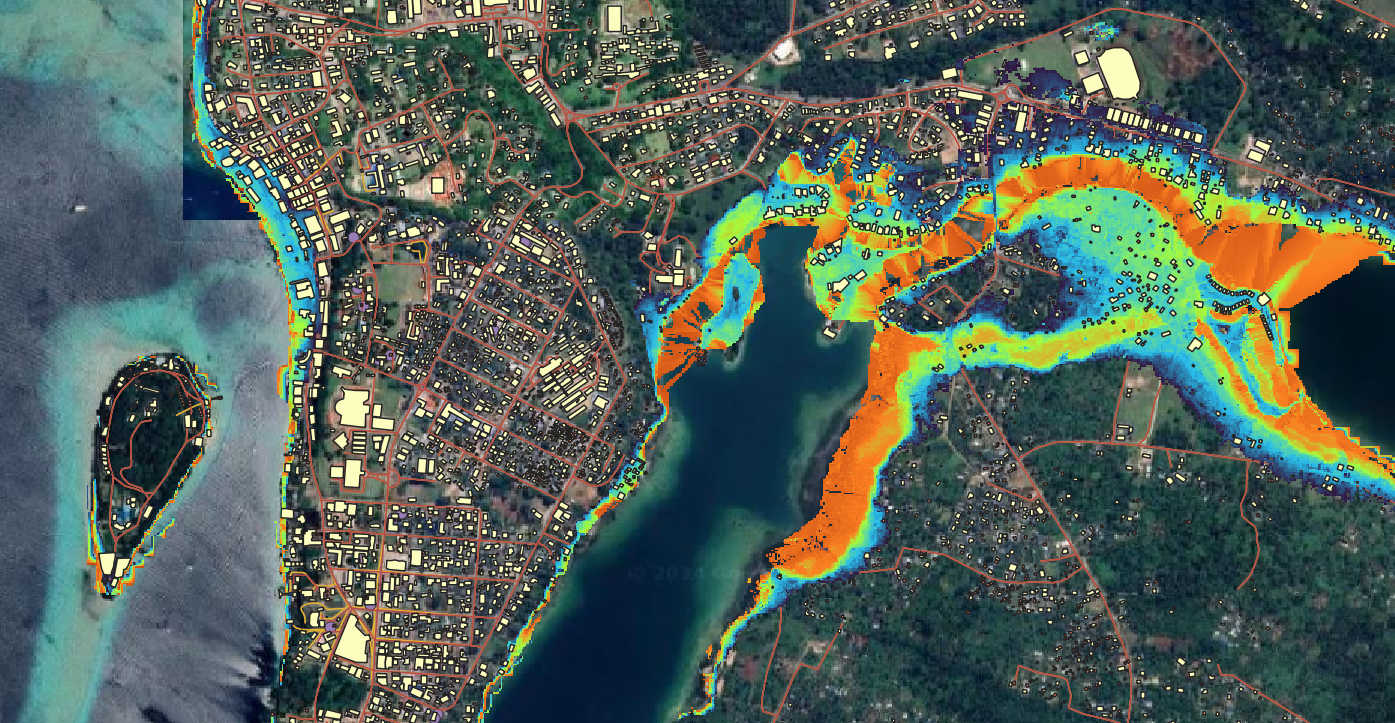 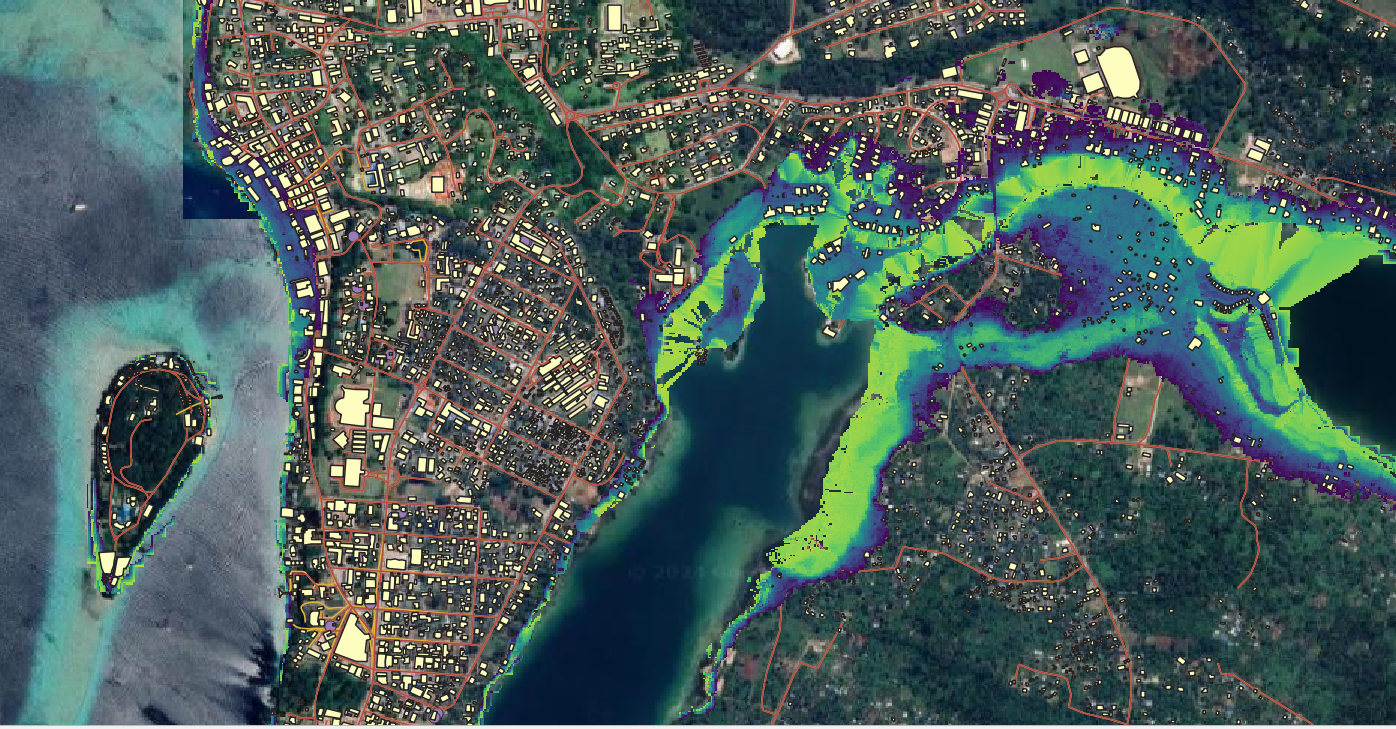 Port Vila FloodDepth 25_0.5
Port Vila FloodDepth 50 _0.5
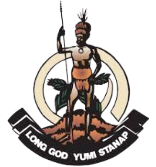 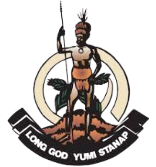 10
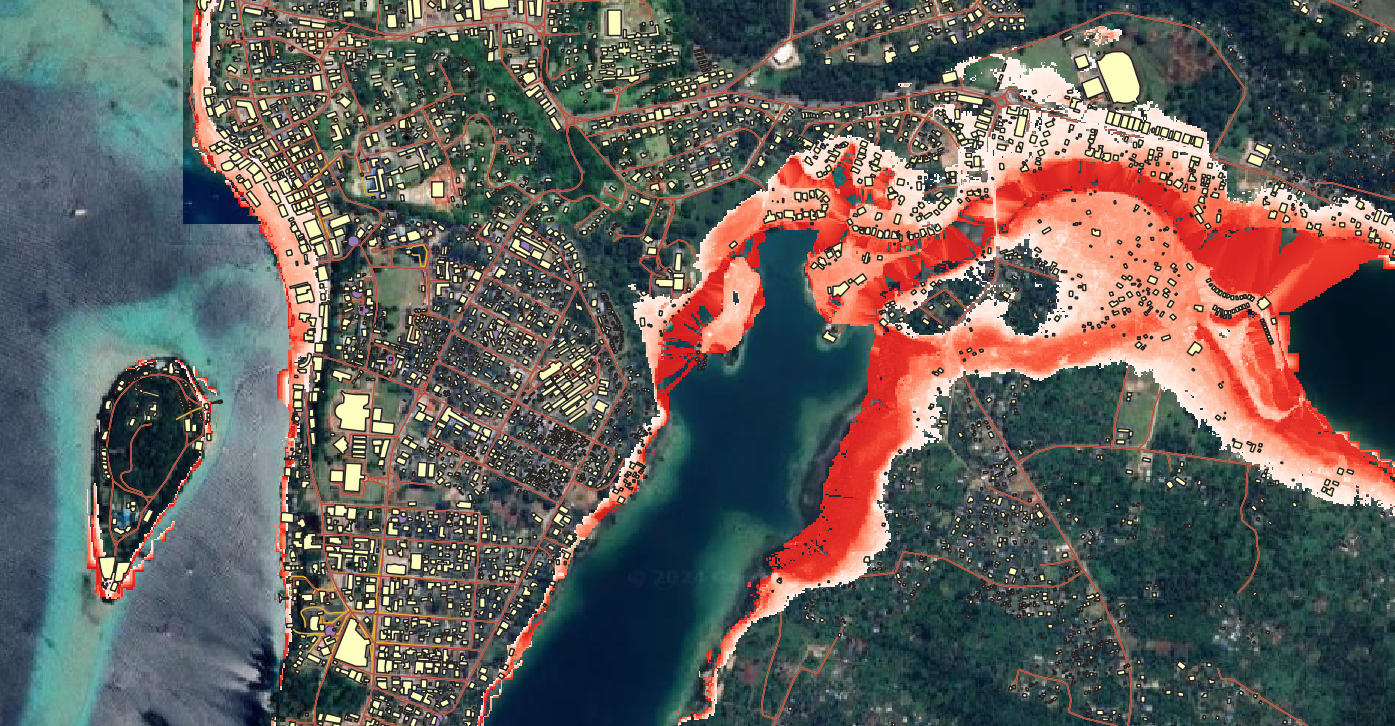 Port Vila FloodDepth 250 _1.5
Port Vila FloodDepth 100 _0.5
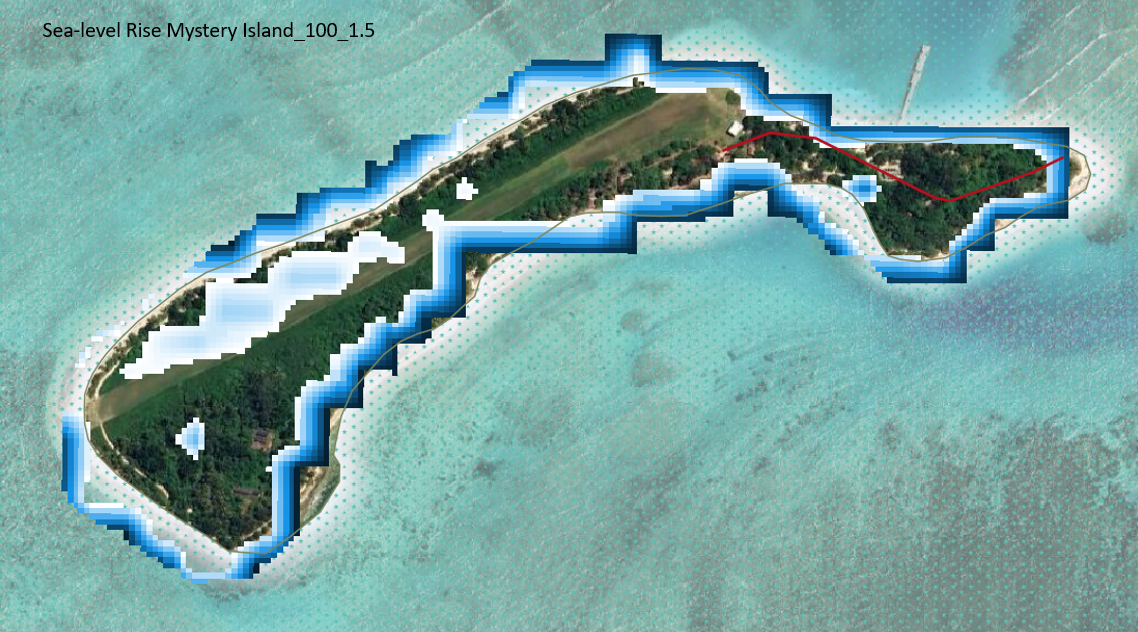 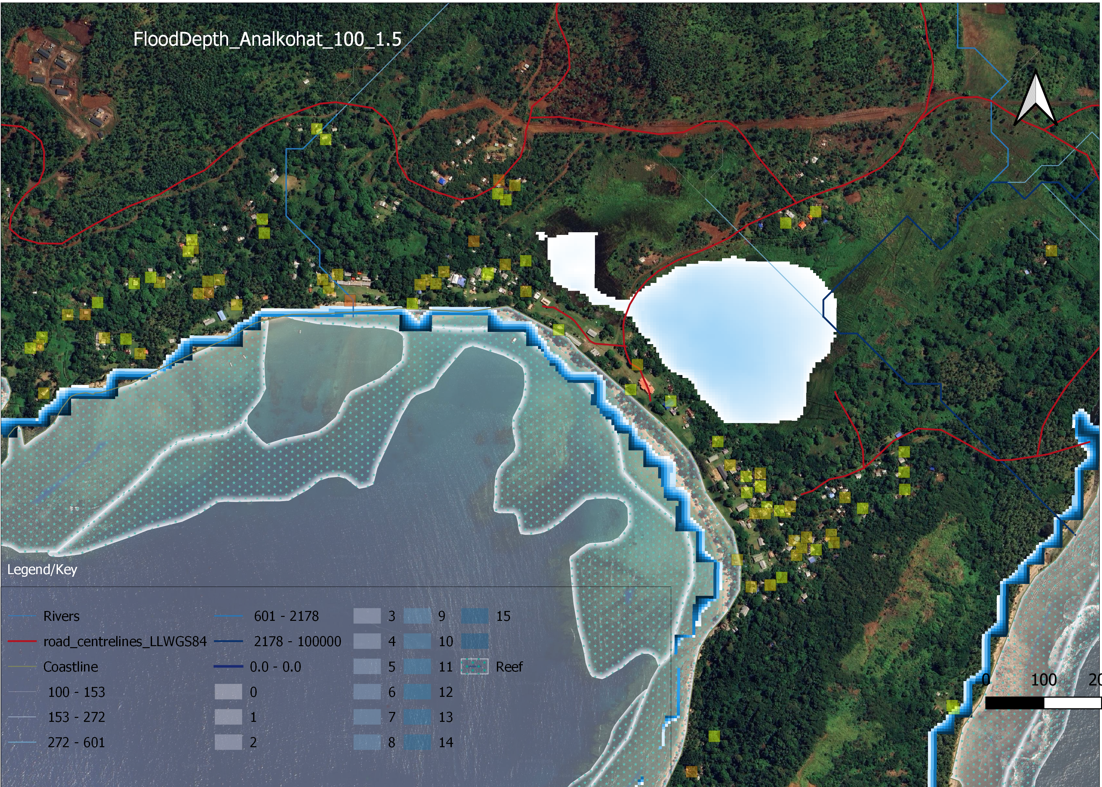 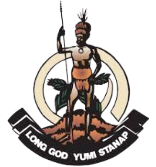 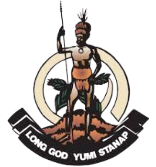 11
RiskScape Platform
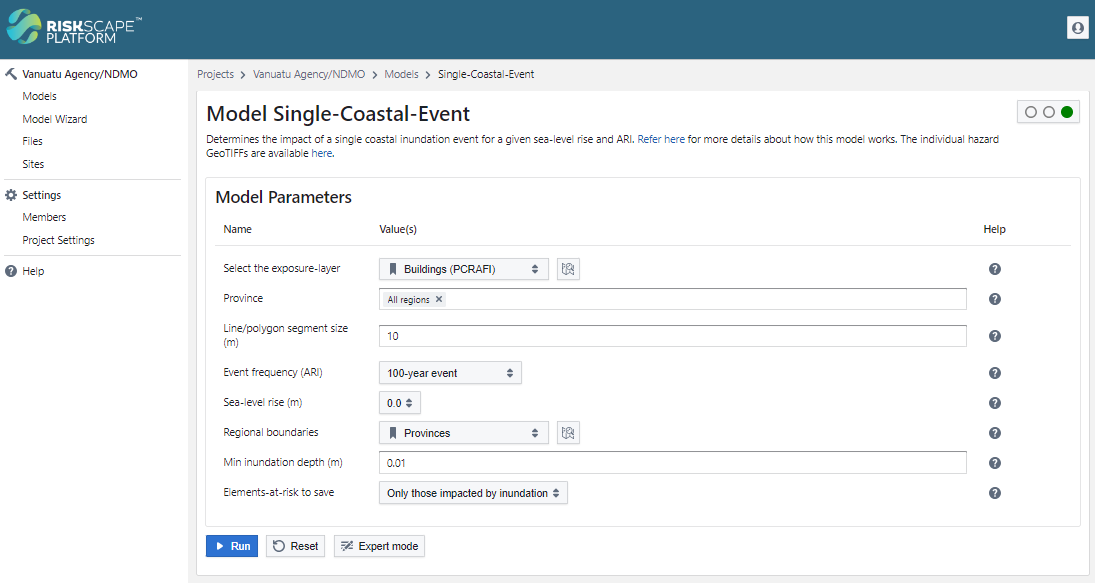 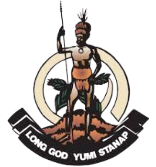 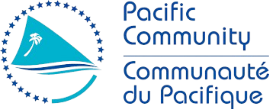 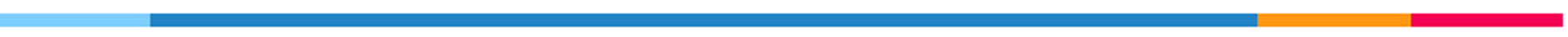 12
Single-Event Model
The Single-Event Model calculates loss and exposure to a range of different assets e.g. buildings, population, crops, infrastructure, at an individual asset scale and aggregated to region and use type.
Loss
Exposure
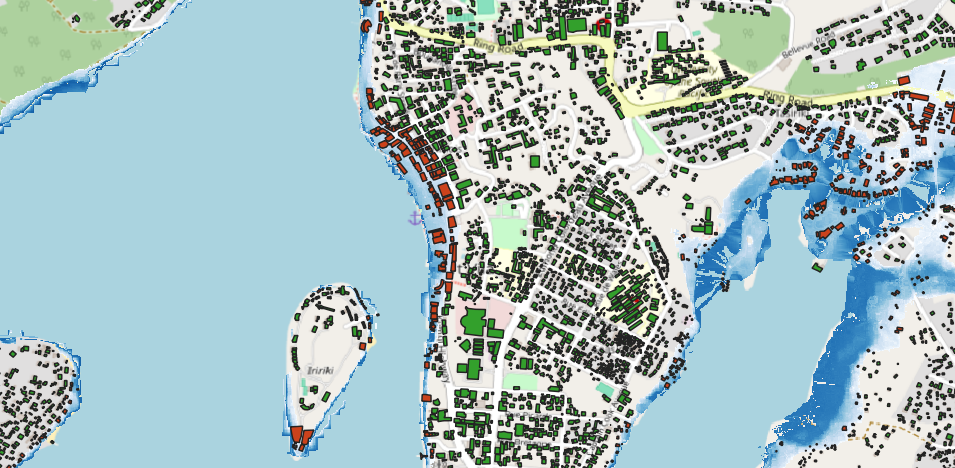 Zoomed in to part of Port Vila, Vanuatu - ARI100 with 1.0m SLR
Vanuatu - ARI100 with 1.0m SLR
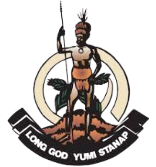 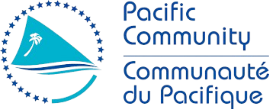 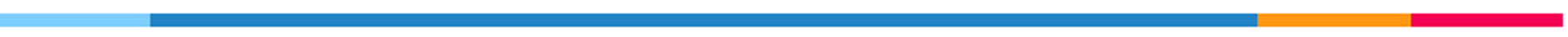 13
Average Annualised Loss
Average Annualised Loss (AAL): Expected loss per year, averaged over many years. It is rough measure of the ‘riskiness’ of a set of exposures.
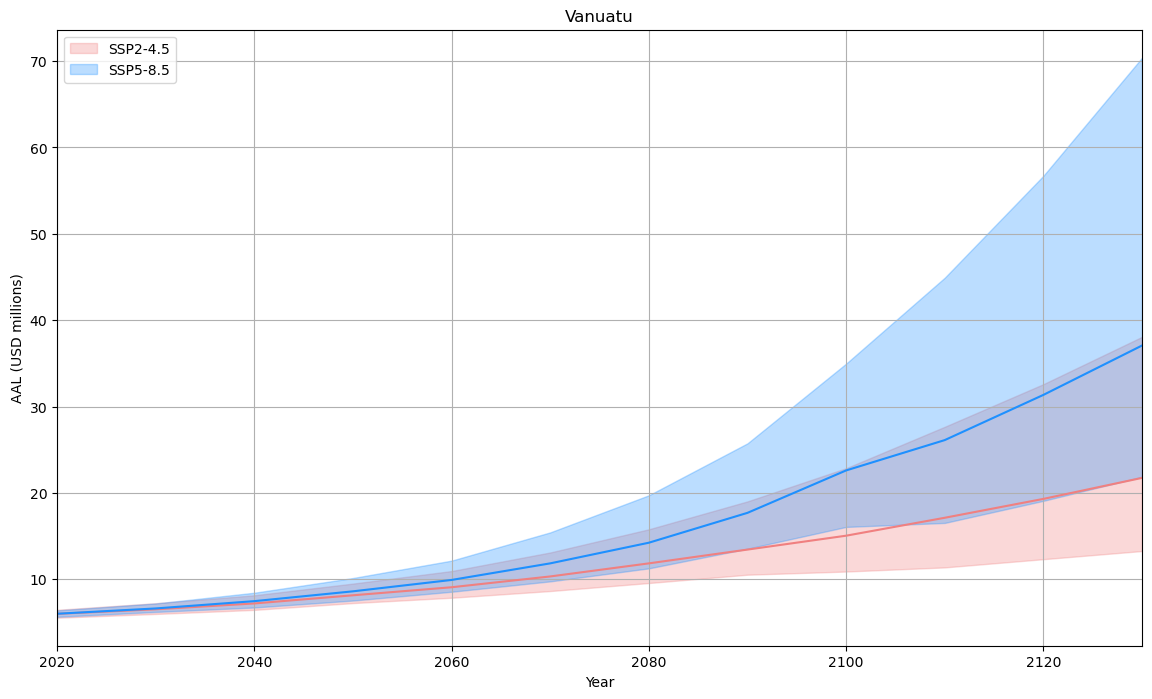 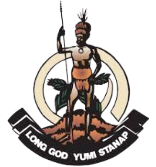 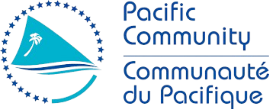 14
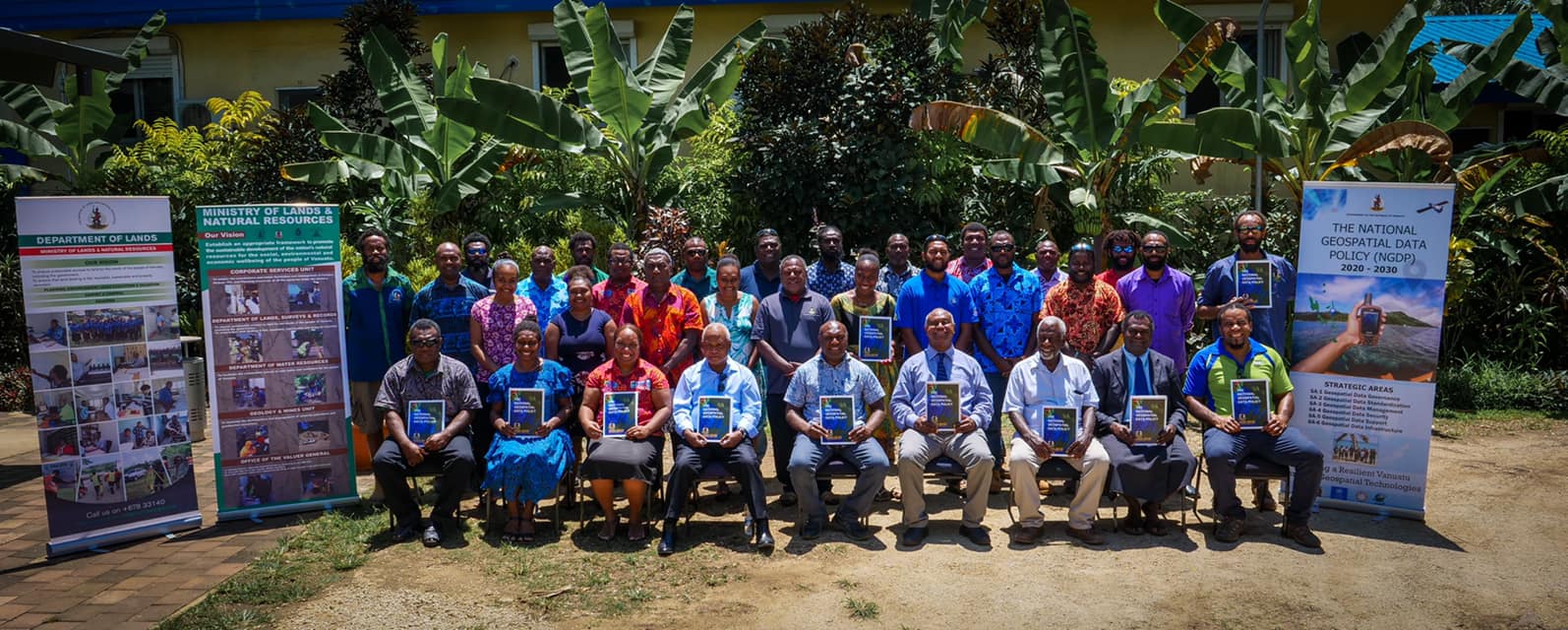 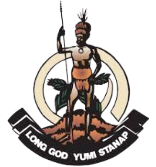 Vanuatu GIS Users
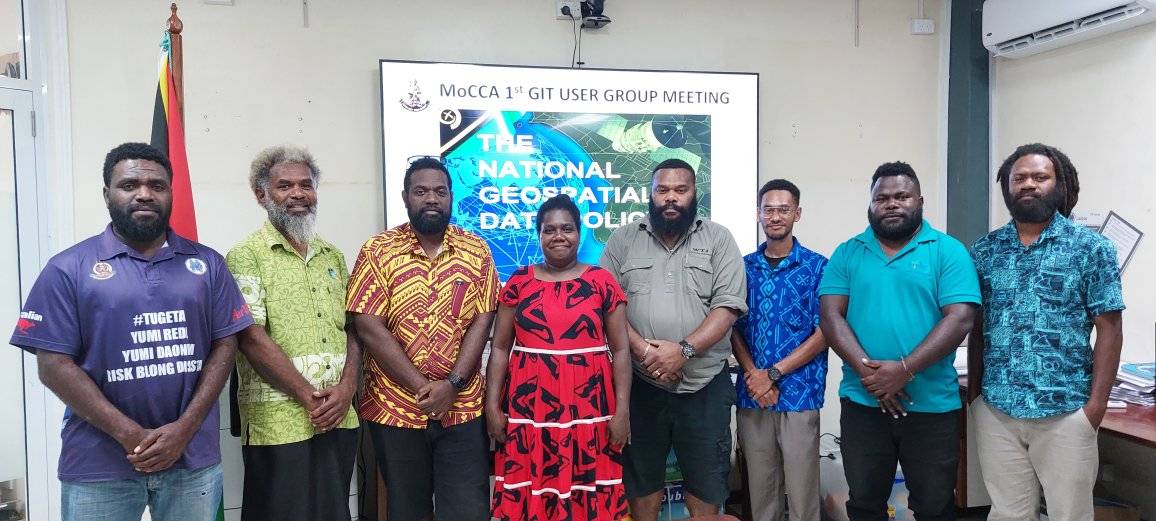 MOCC GIS Users
National GIS User group
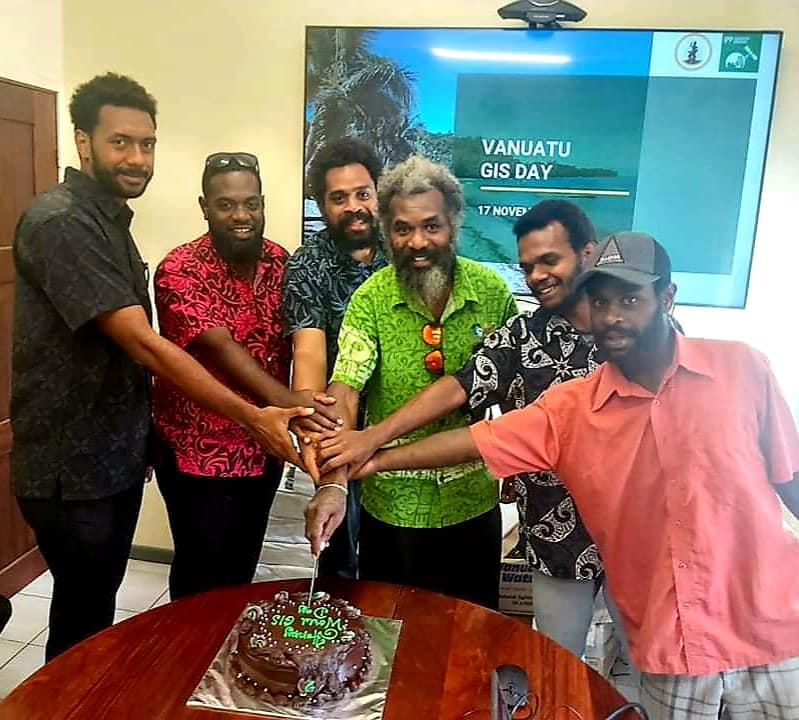 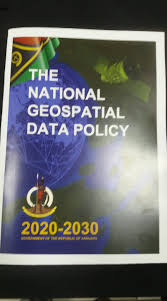 15
Capacity Building- GIS initiatives
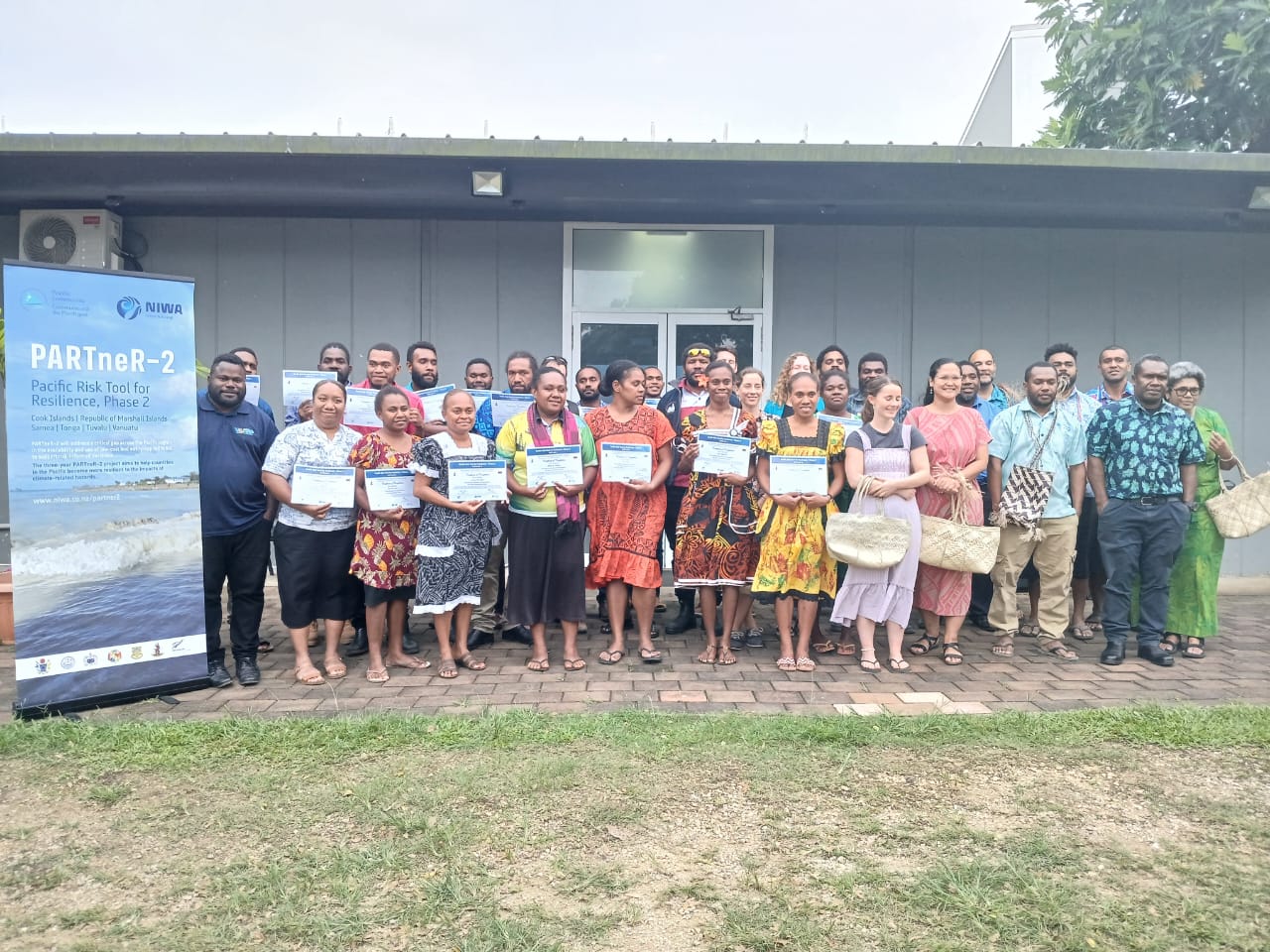 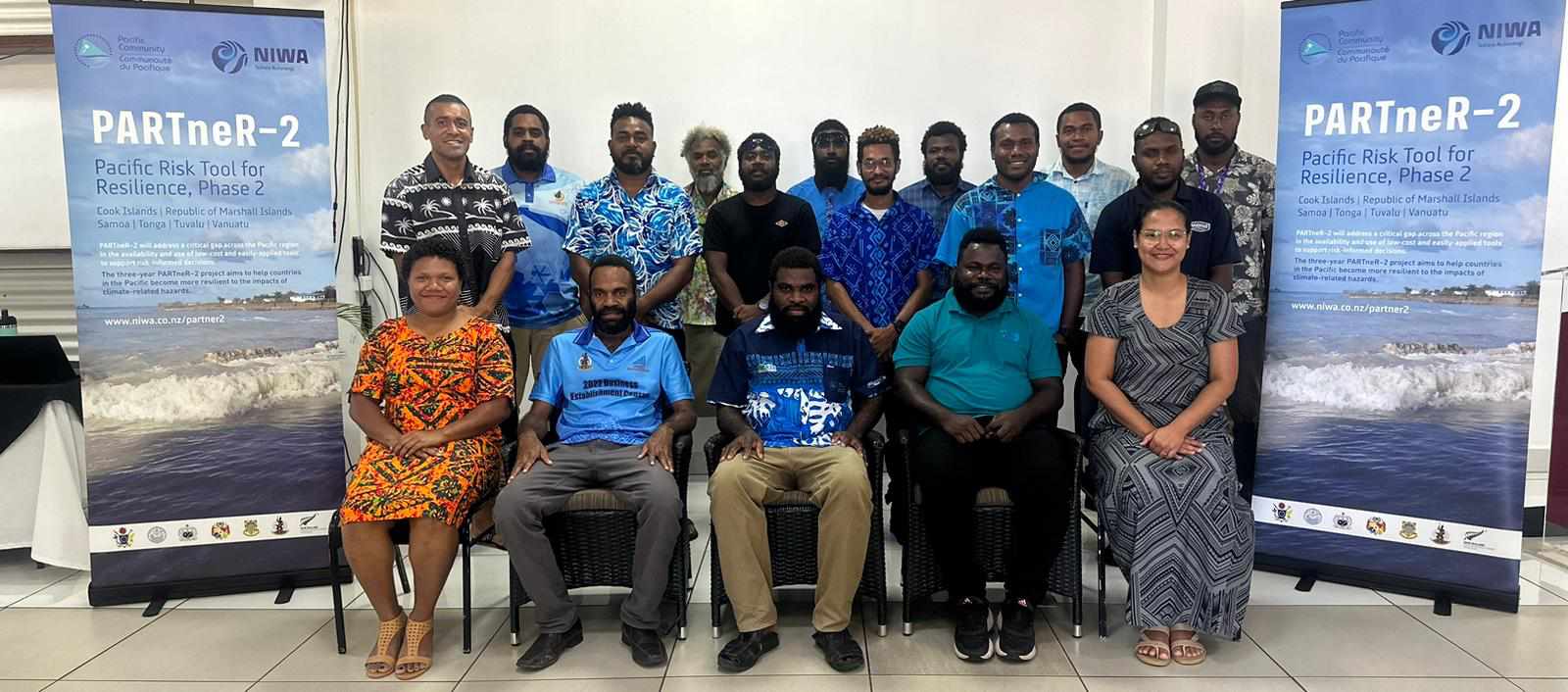 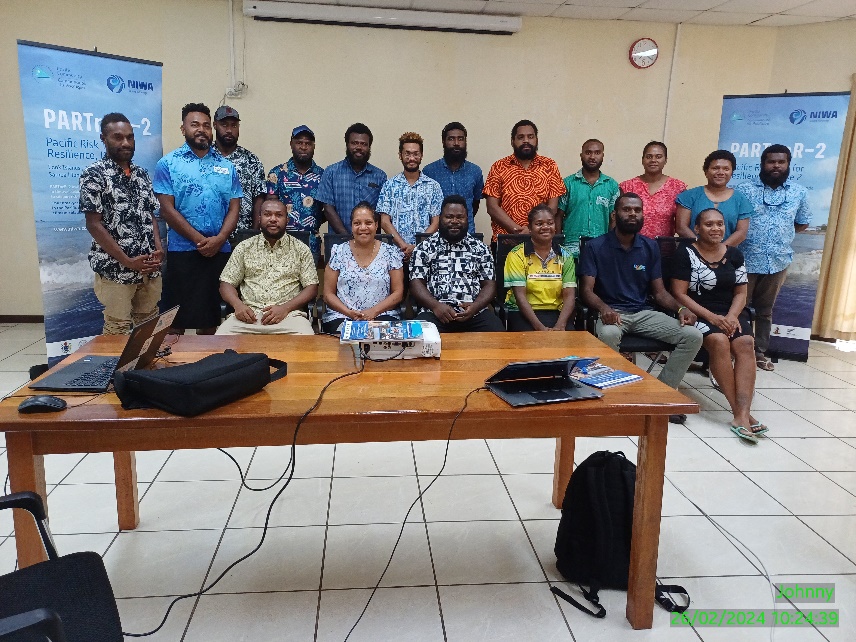 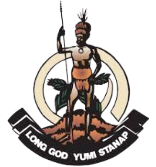 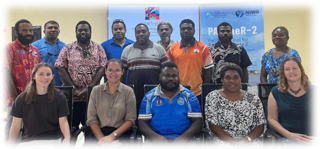 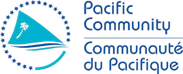 16
GIS Products developed to inform decision making, Plannings, Preparedness, Response, Recovery
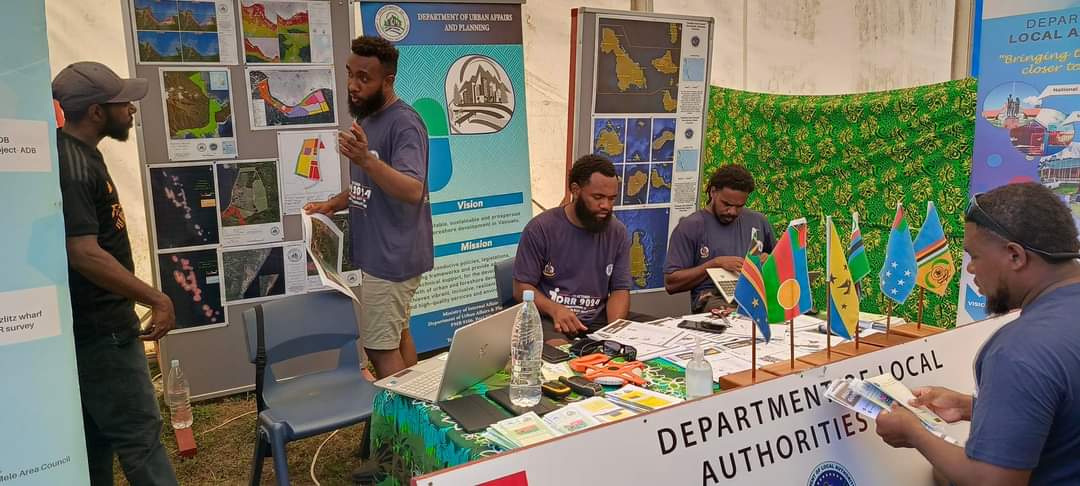 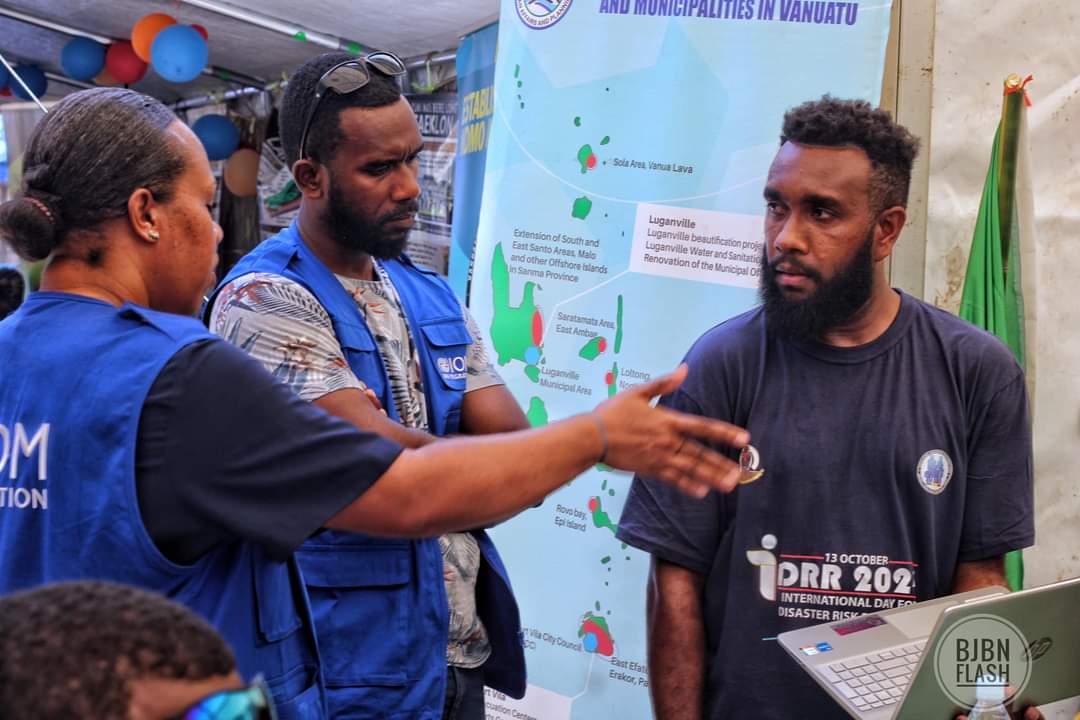 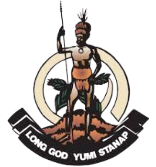 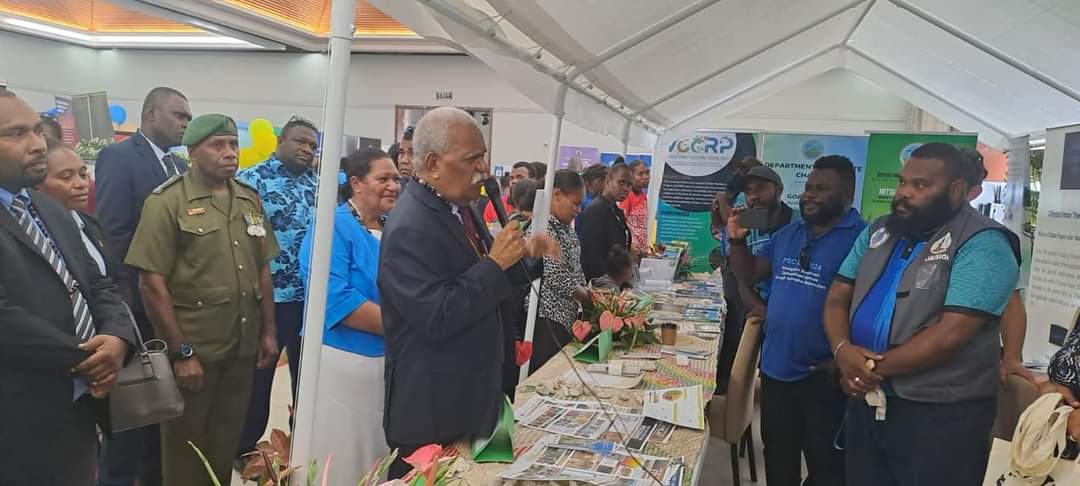 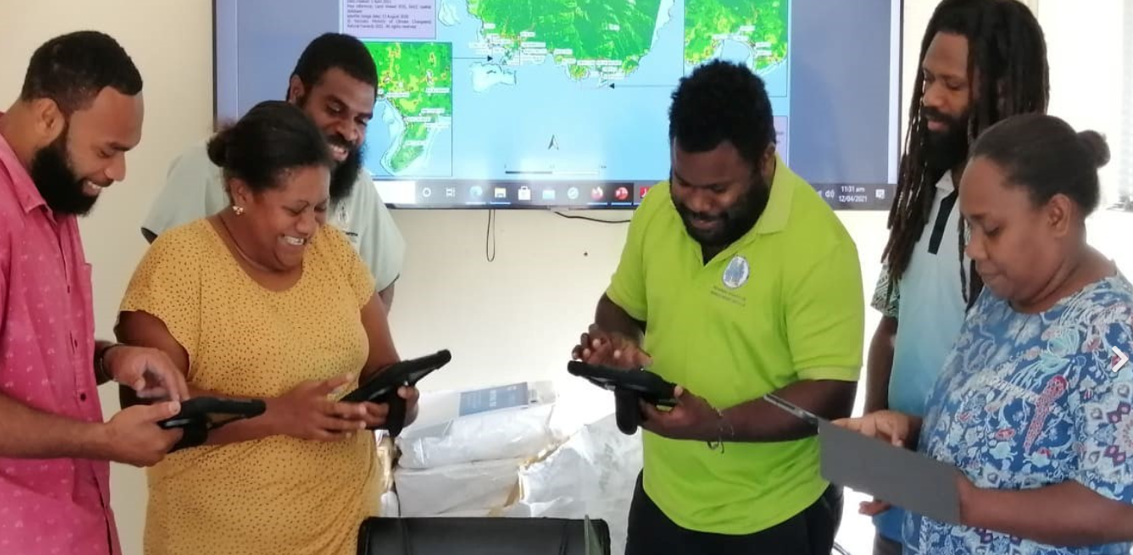 17
[Speaker Notes: Challenges encountered: Lack of resources, capacity building, data collection/sharing, and capital to ran the GIS show]
Manaro Volcano Exposure Map
Volcano Hazards and Evacuation Route
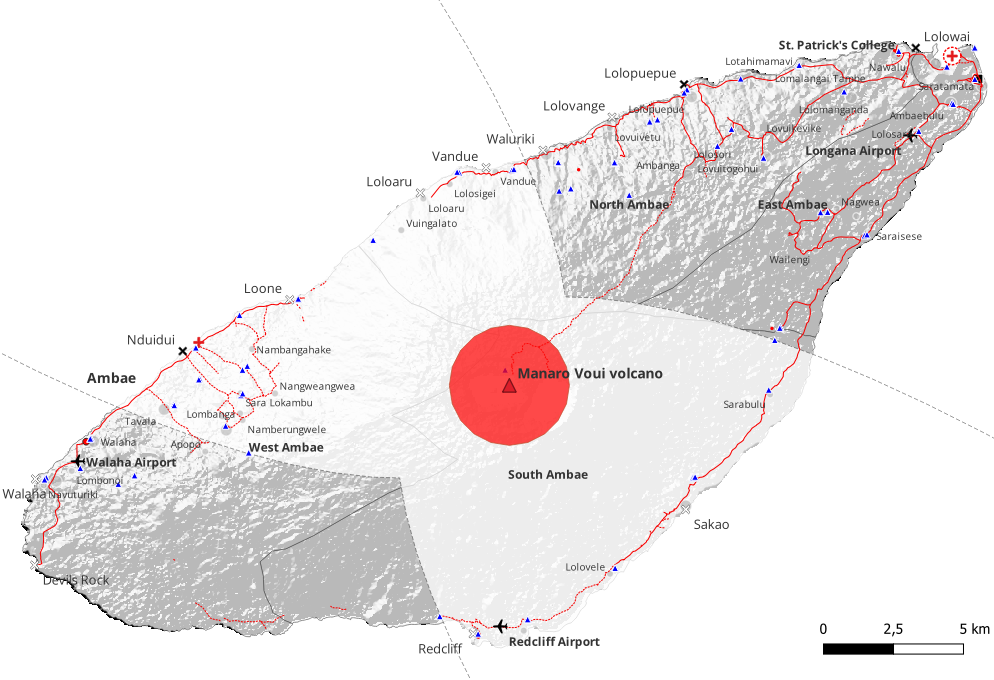 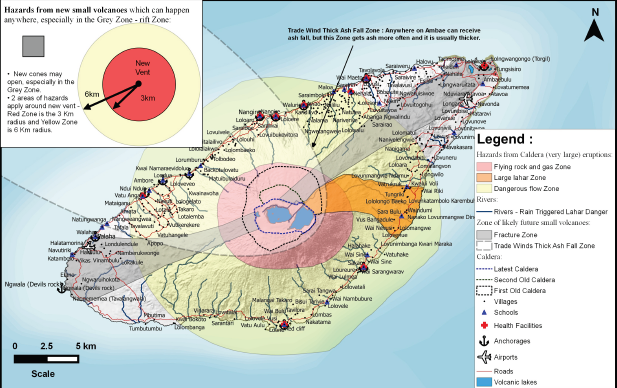 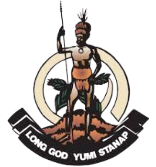 18
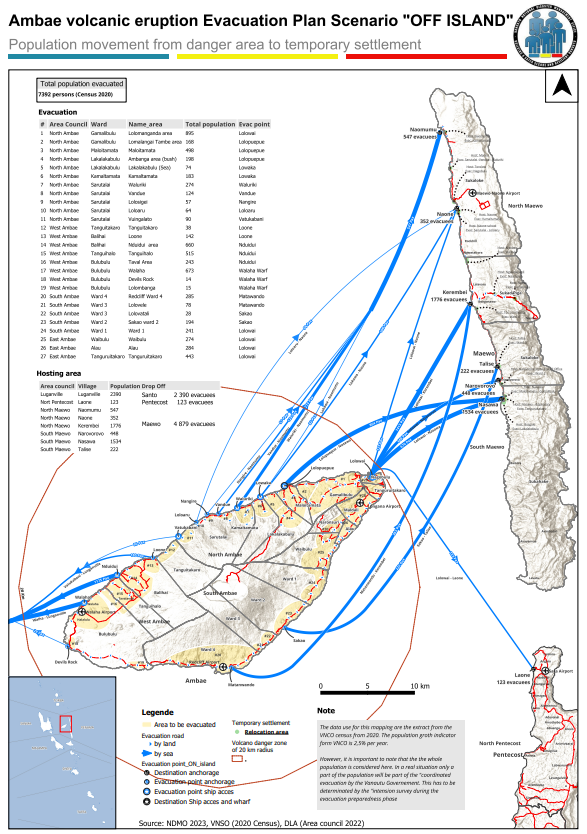 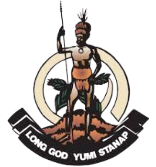 19
Coastal Rehabilitation: Mitigation and Adaptation Best Practices
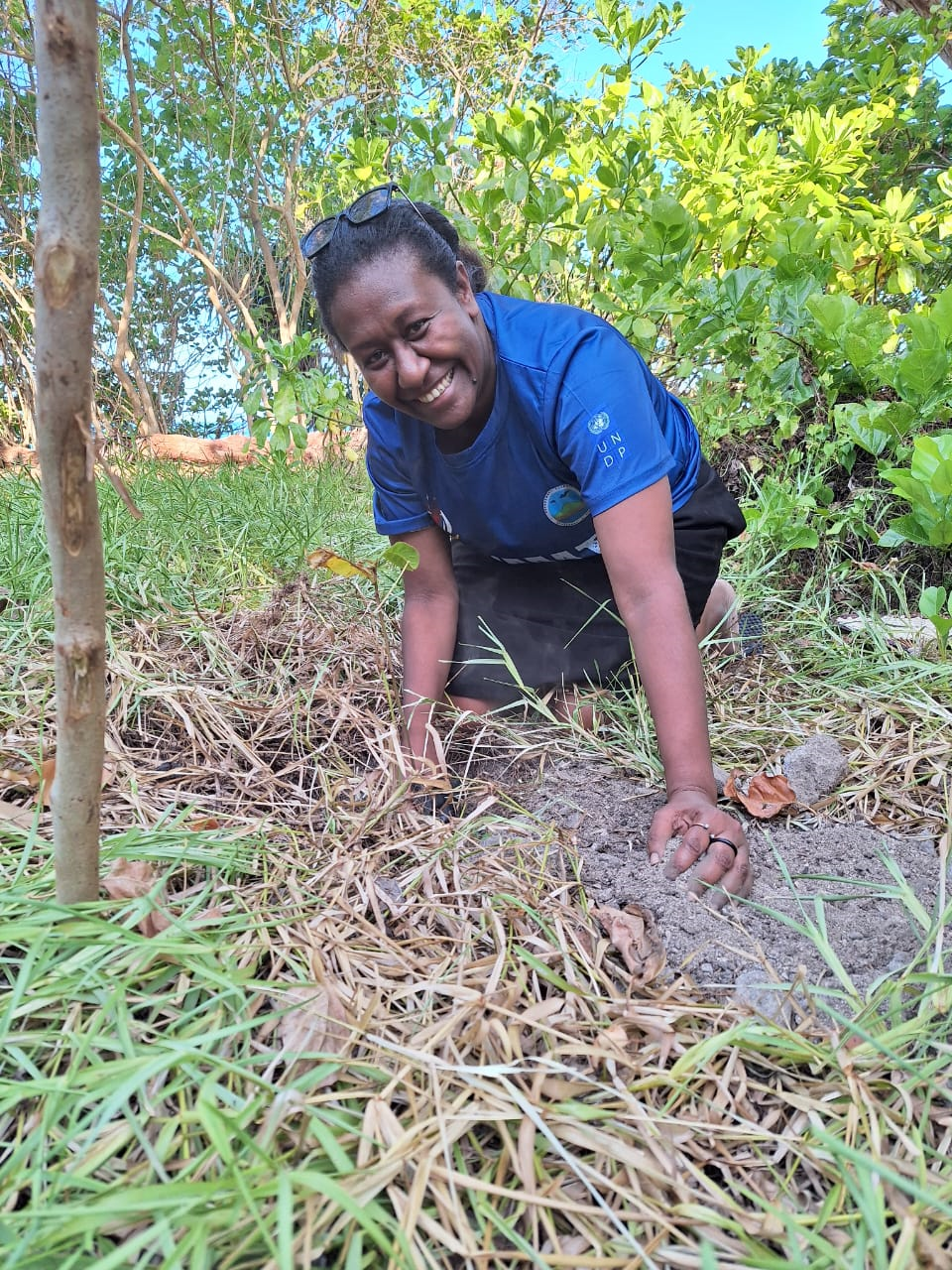 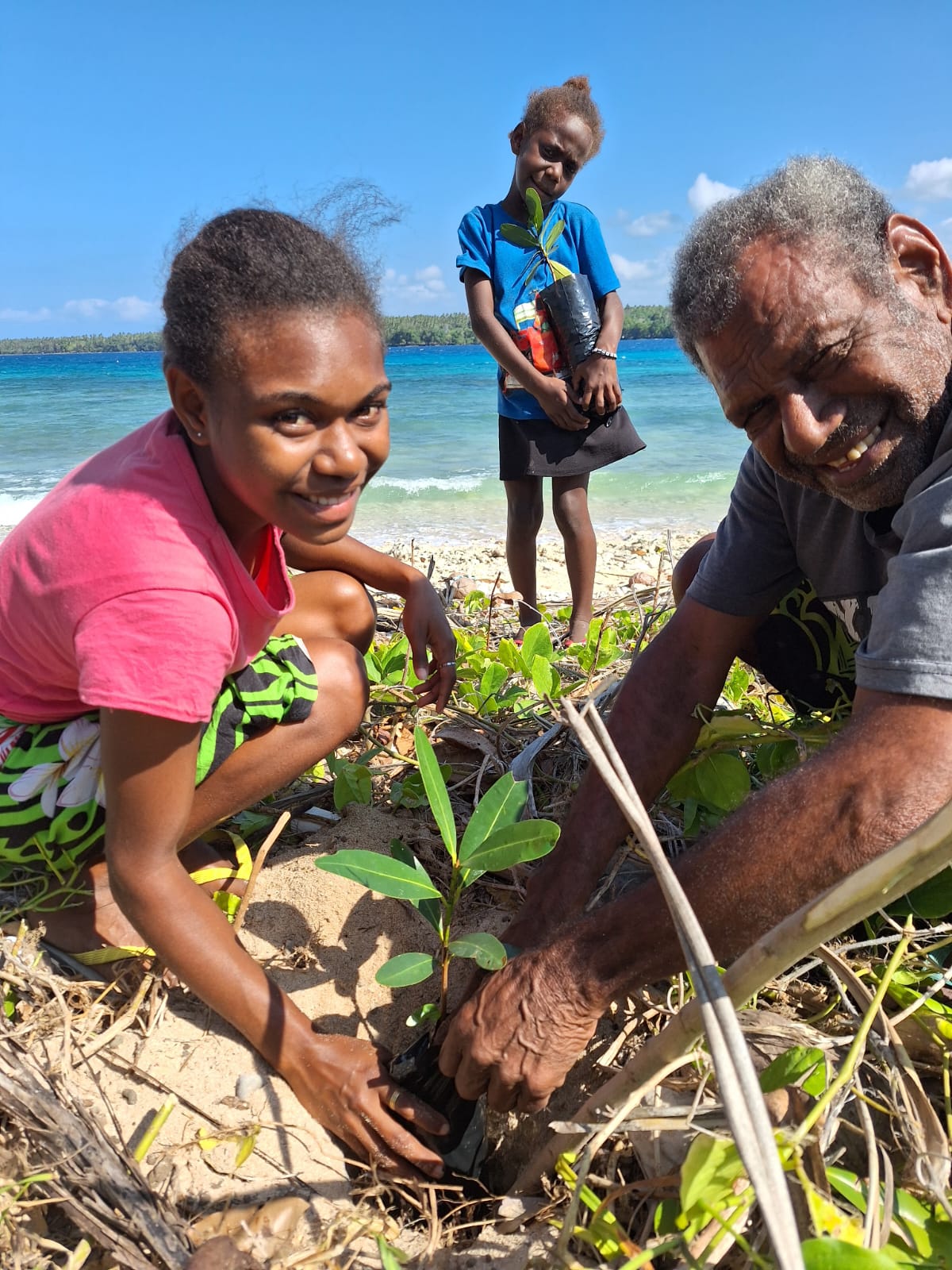 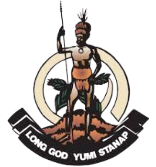 20
[Speaker Notes: Challenges include a lack of resources, capacity building, data collection/sharing, and Capital to act on the risk-informed information.]
Tangkiu tumas

Contact: johnie@vanuatu.gov.vu
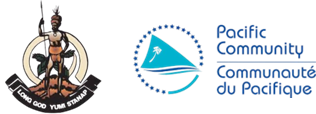 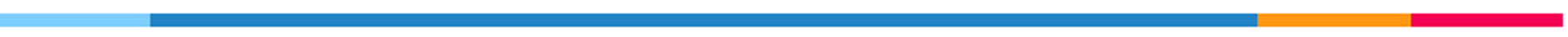